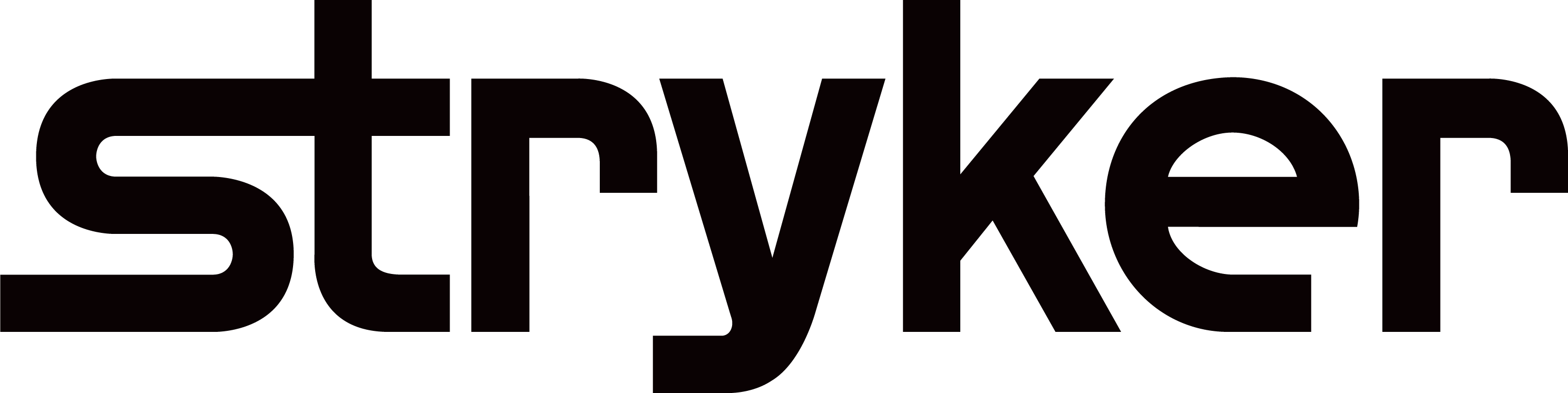 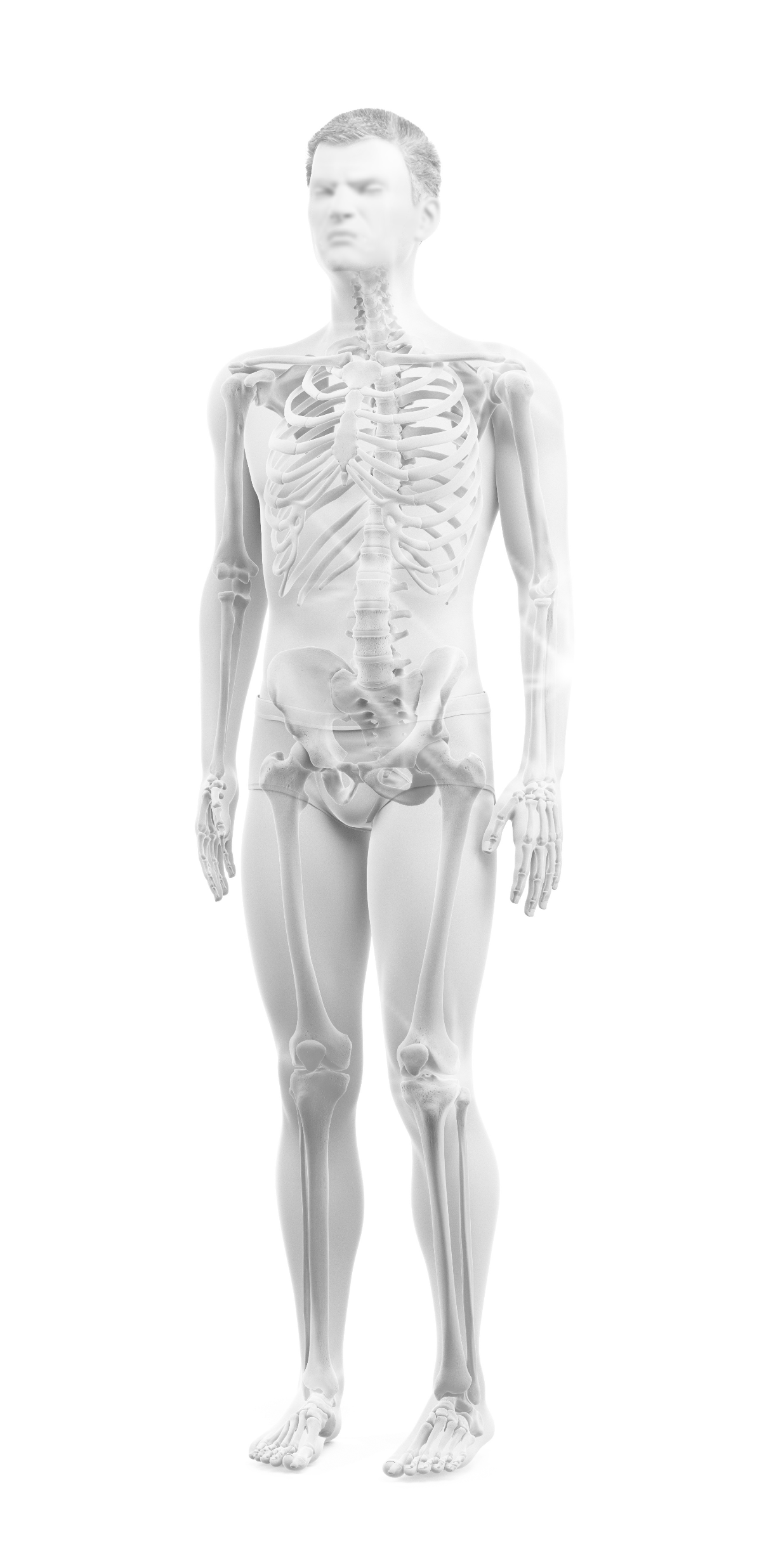 Take the next step
Stryker education
Mako Sertifikasyon 
Cerrahi Eğitim Programı
Parsiyel Diz ve Total Kalça Uygulaması



27 Ağustos 2021 
Istanbul
Ajanda
You specialise in your patients.
We specialise in you.
Take the next step
Stryker education
Mako Sertifikasyon Cerrahi Eğitim Programı
Parsiyel Diz ve Total Kalça Uygulaması
27 Agustos 2021, Istanbul
Mako Parsiyel Diz ve Total Kalça Uygulaması